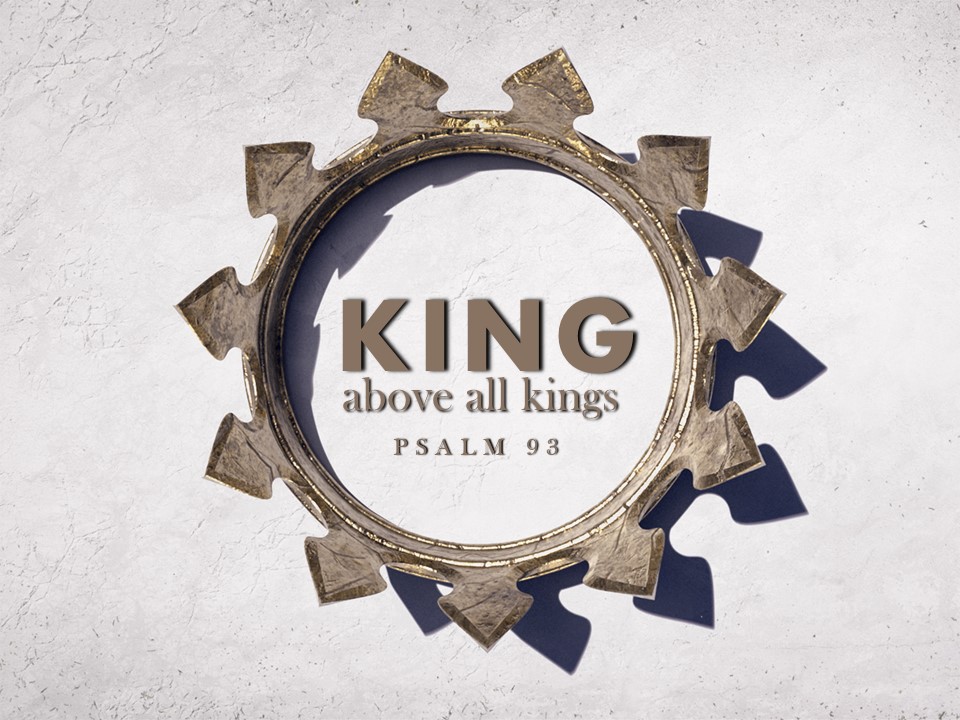 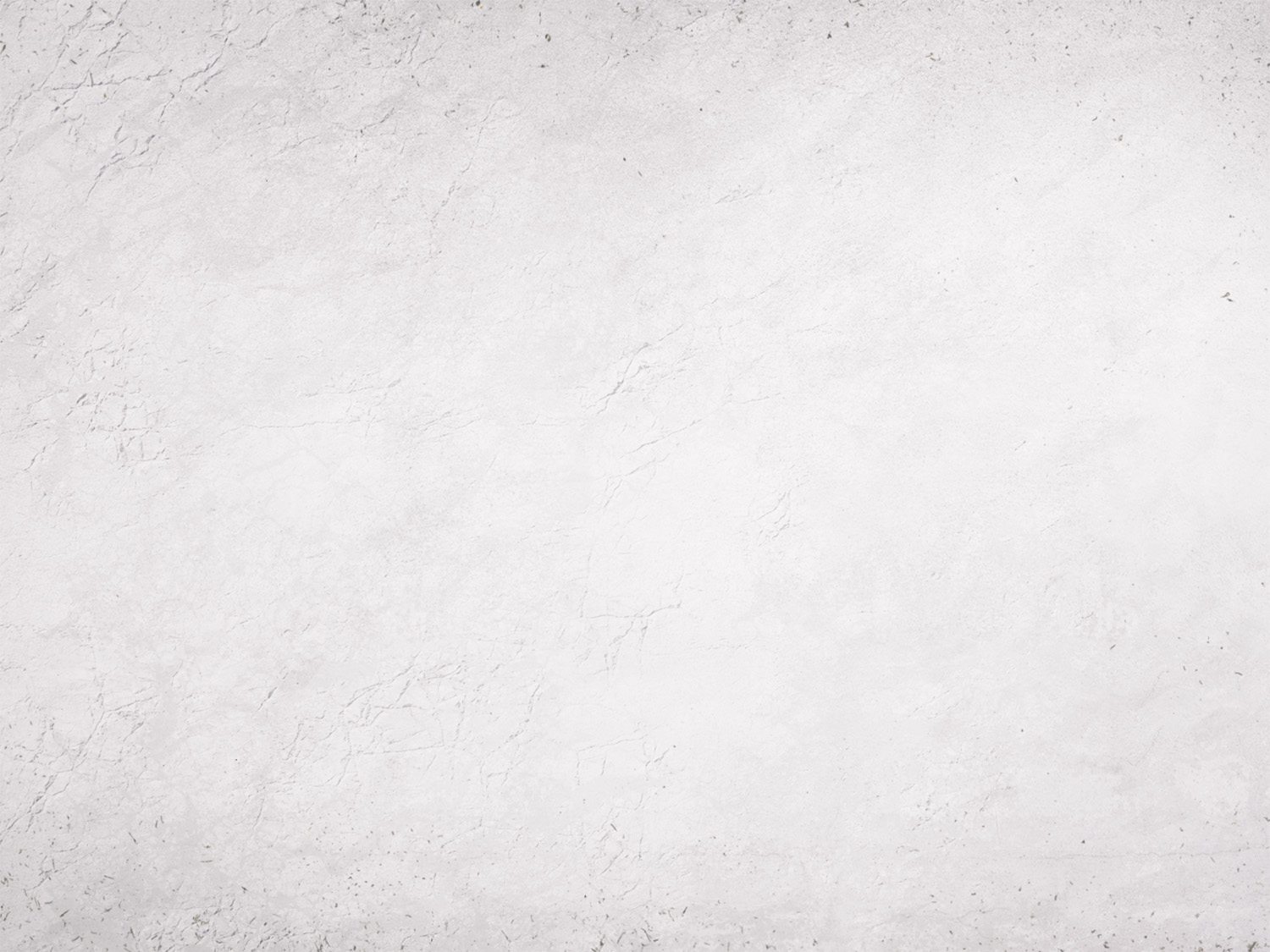 Outline

     The Eternal King (1-2)

    The Mighty King (3-4)

   The Holy King (5)
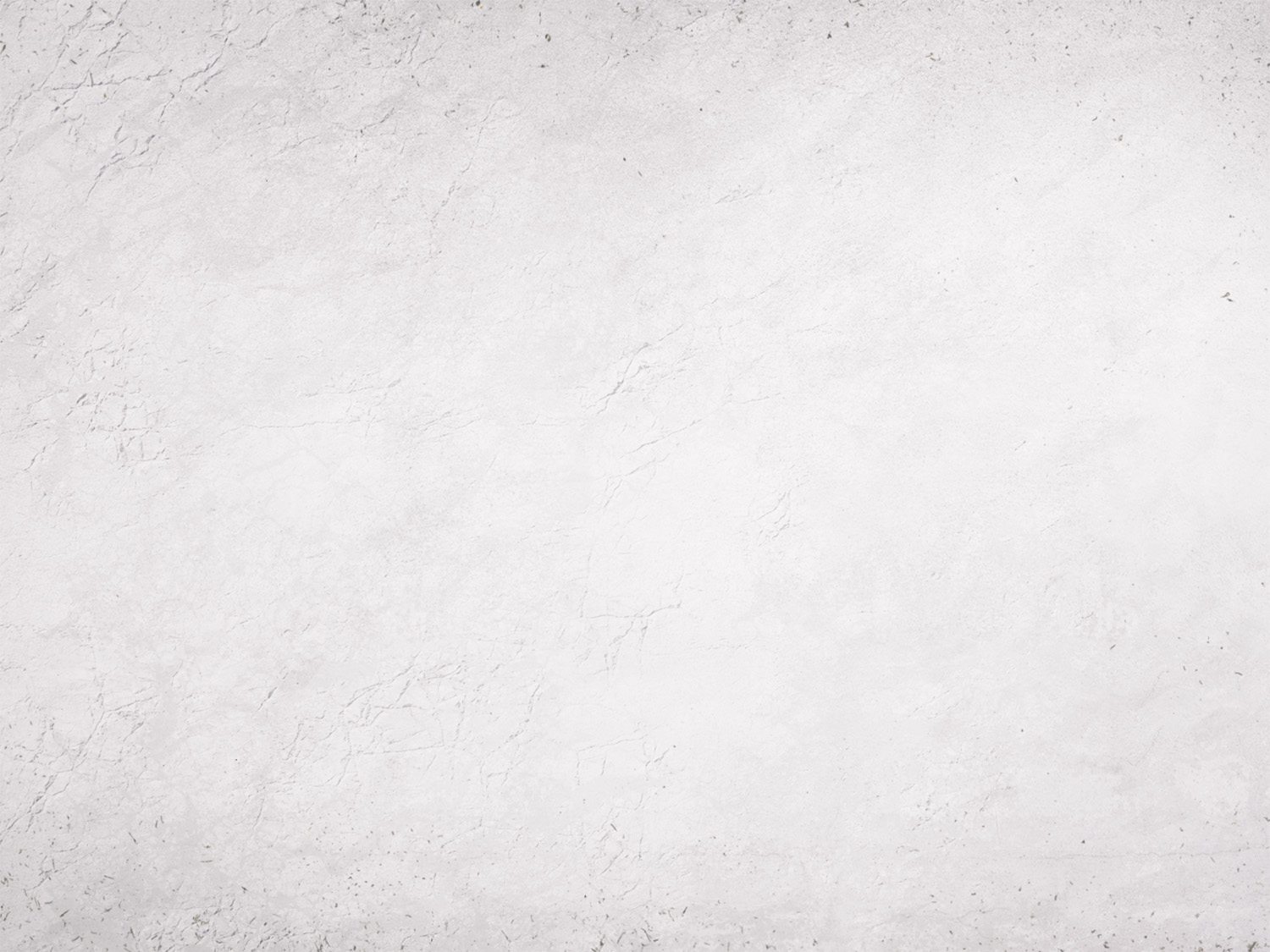 The Eternal King (1-2)

God is adorned in strength and majesty.
Such as man cannot attain       (Job 40:9-10)

God has firmly established the world.
Spoke it into existence and established its boundaries.

He’s The Eternal King!
- Ps. 90:2; 20:7-8
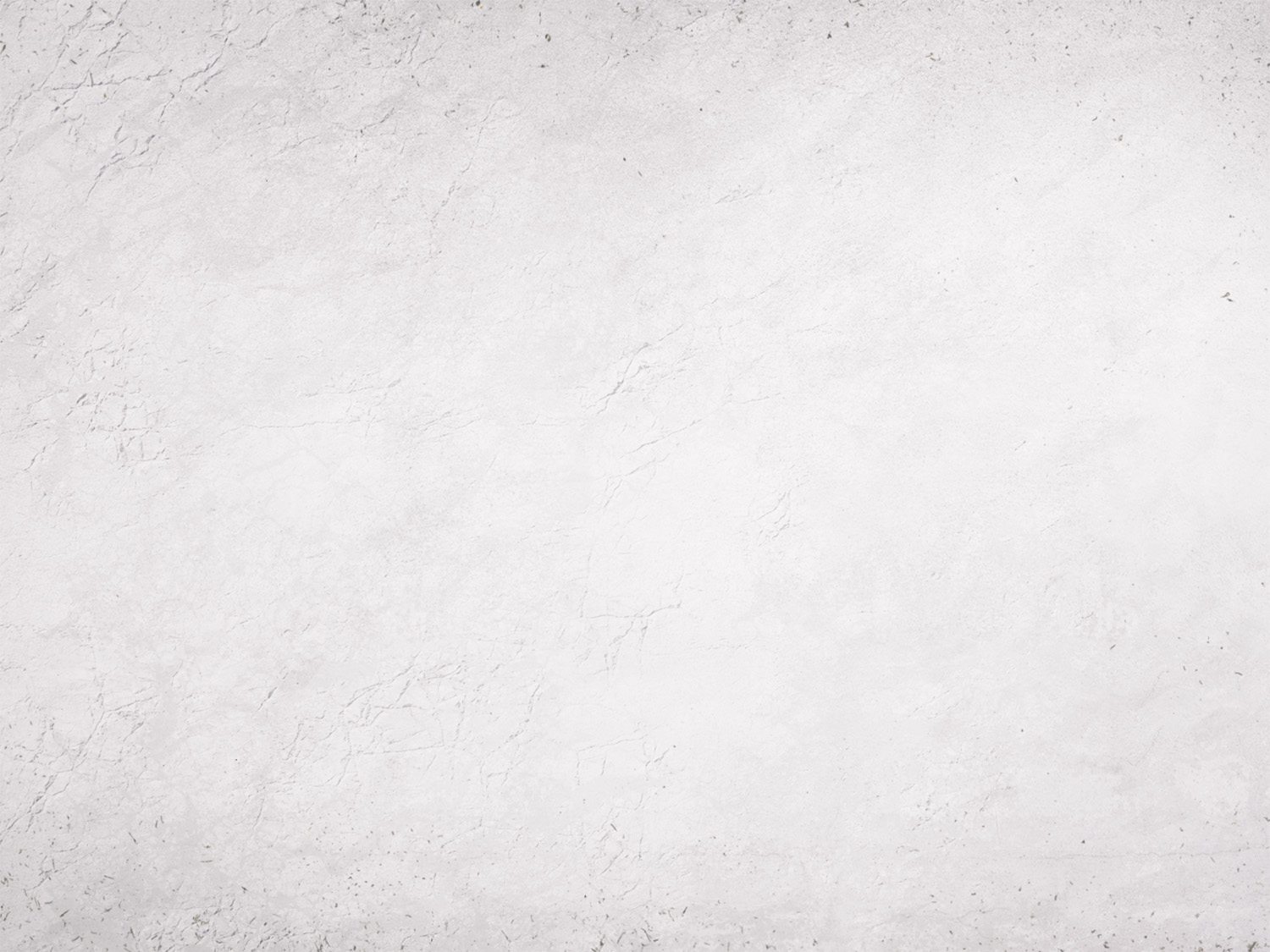 The Mighty King (3-4)

God is mightier than the mightiest of waters.
Ps. 89:8-9

“Mighty” foes are as nothing to God
Ex. 15:4-10
Rev. 20:7-10
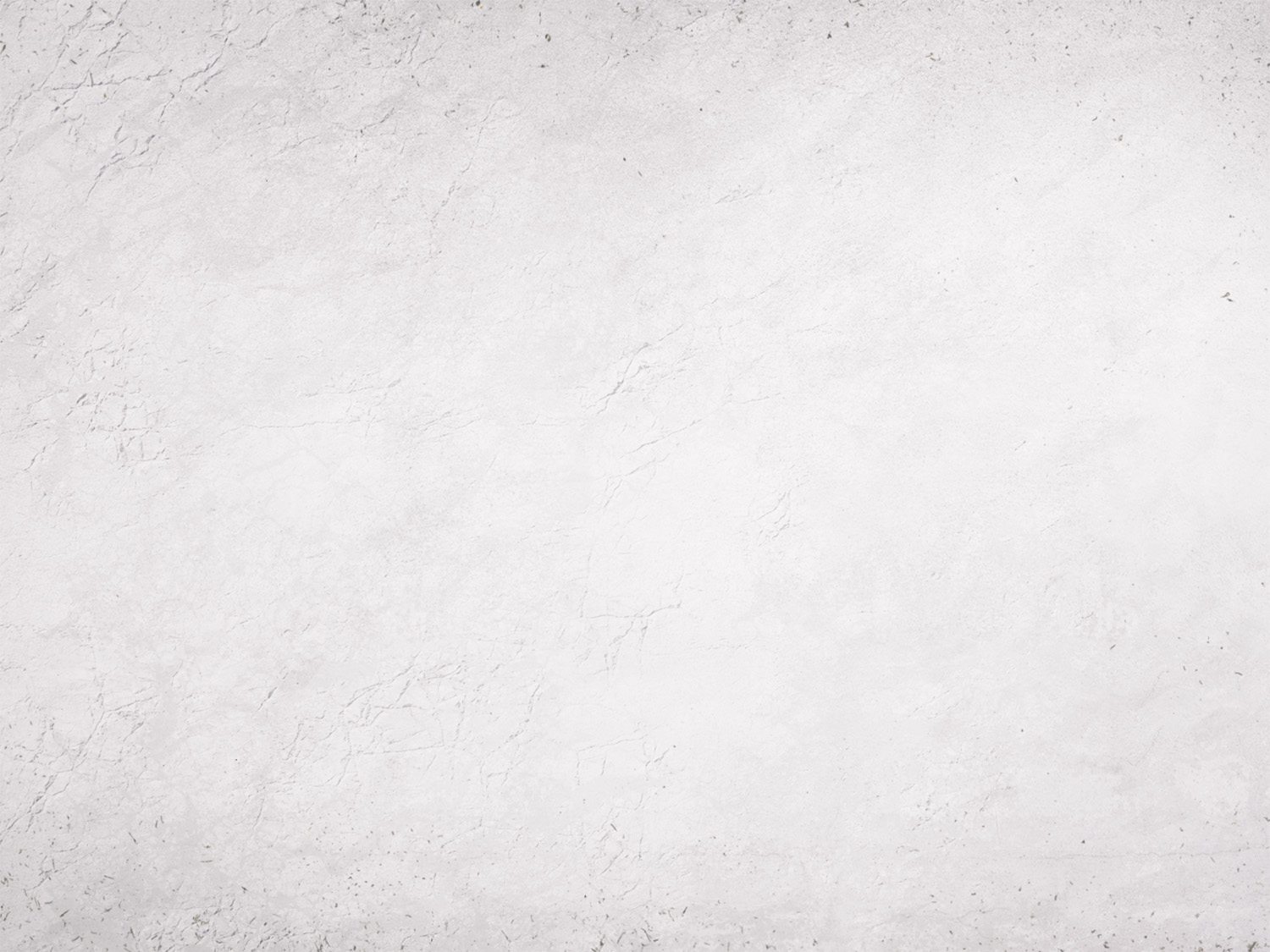 The Holy King (5)
God’s words can be trusted                (Is. 40:8) 

Holiness is proper for God’s house 

Was true in the physical temple (2 Kgs. 21:4-5    Ezk. 8-11)

Is true in the spiritual temple!     (1 Pet. 2:5; 2 Cor. 6:16)
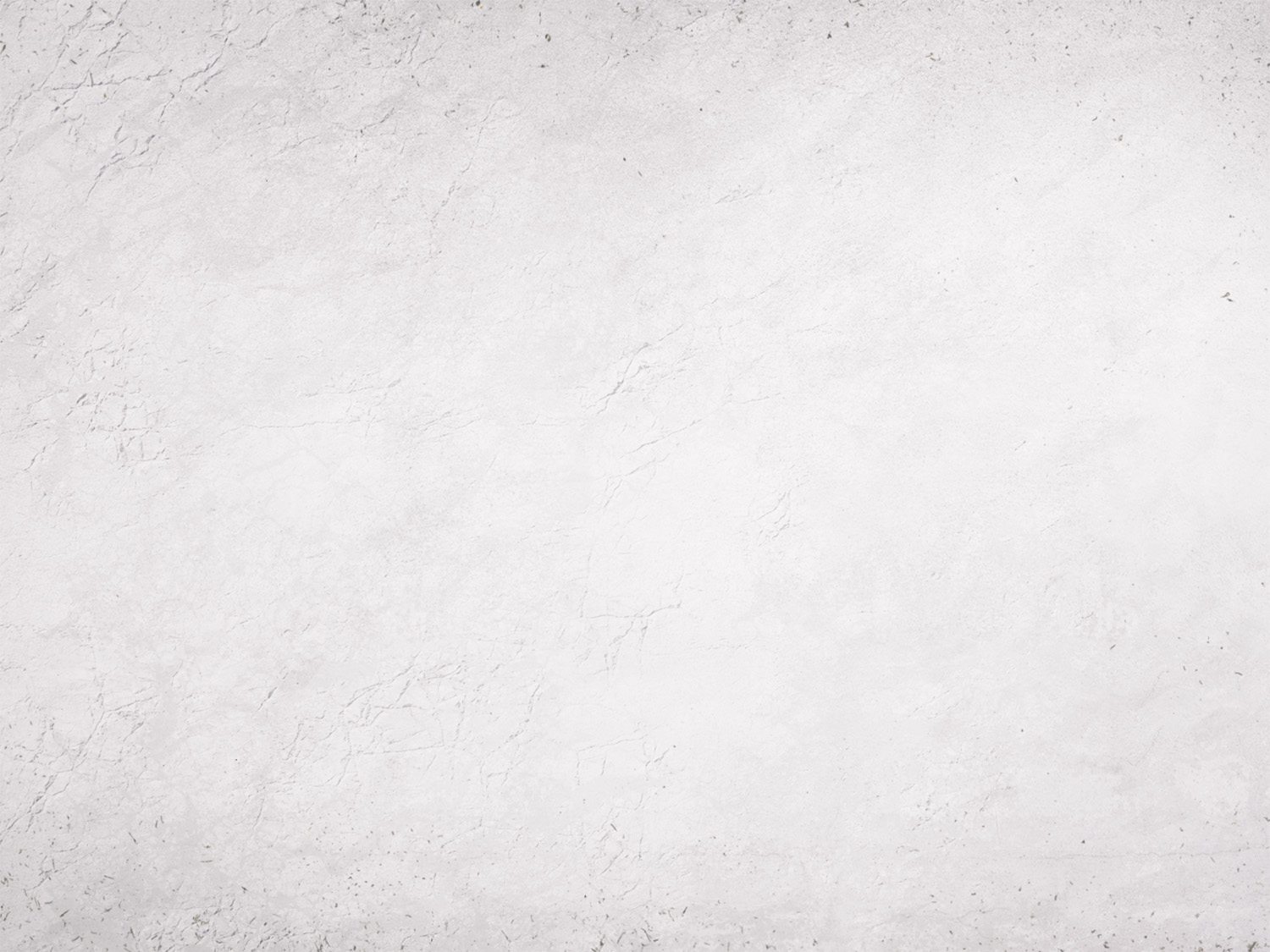 Jesus is our eternal, mighty, and holy King!

Heb. 1:8-9; Rev. 19:11-16
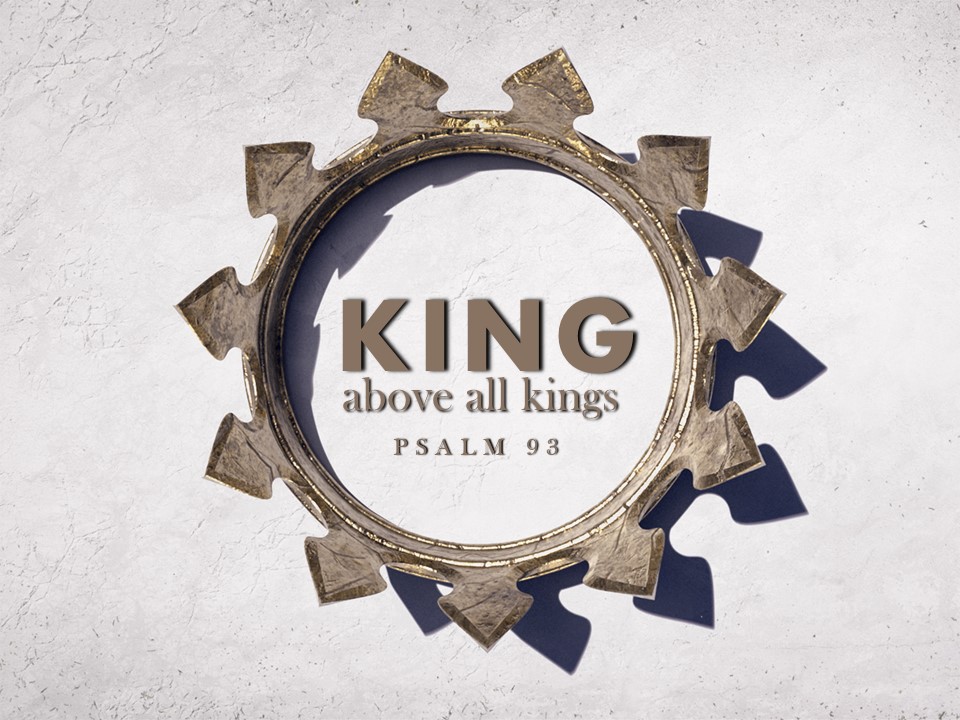